C-ID IT Model Curriculum Update
Markus Geissler, Cosumnes River College
Tapie Rohm, California State University San Bernardino
Overview
Revisit reasons for the CCC IT Model Curriculum (IT MC)
Review current IT MC structure
Share experiences with IT MC implementation
Consider potential IT MC updates
Revise future goal from eventual ADT to A.S. degree?
Electives
Math requirements
Programming requirements
Problem: Diverse ICT degrees at CCCs (2010/11)
624 different associate level degrees with 438 unique degree titles
374 degree titles used only oncemost common - A.S. in Computer Science with 35 instances
195K different degree articulation possibilities
Similar stats for certificates
Problem: Employers do not understand our product
Non-standard environment
Employers do not understand what credential holders know and can do!
Devalues all CCC academic ICT credentials
Problem: Difficult Articulation and Transfer
K-12 to CCC
CCC to 4-year college or university
K-12 to 4-year college or university
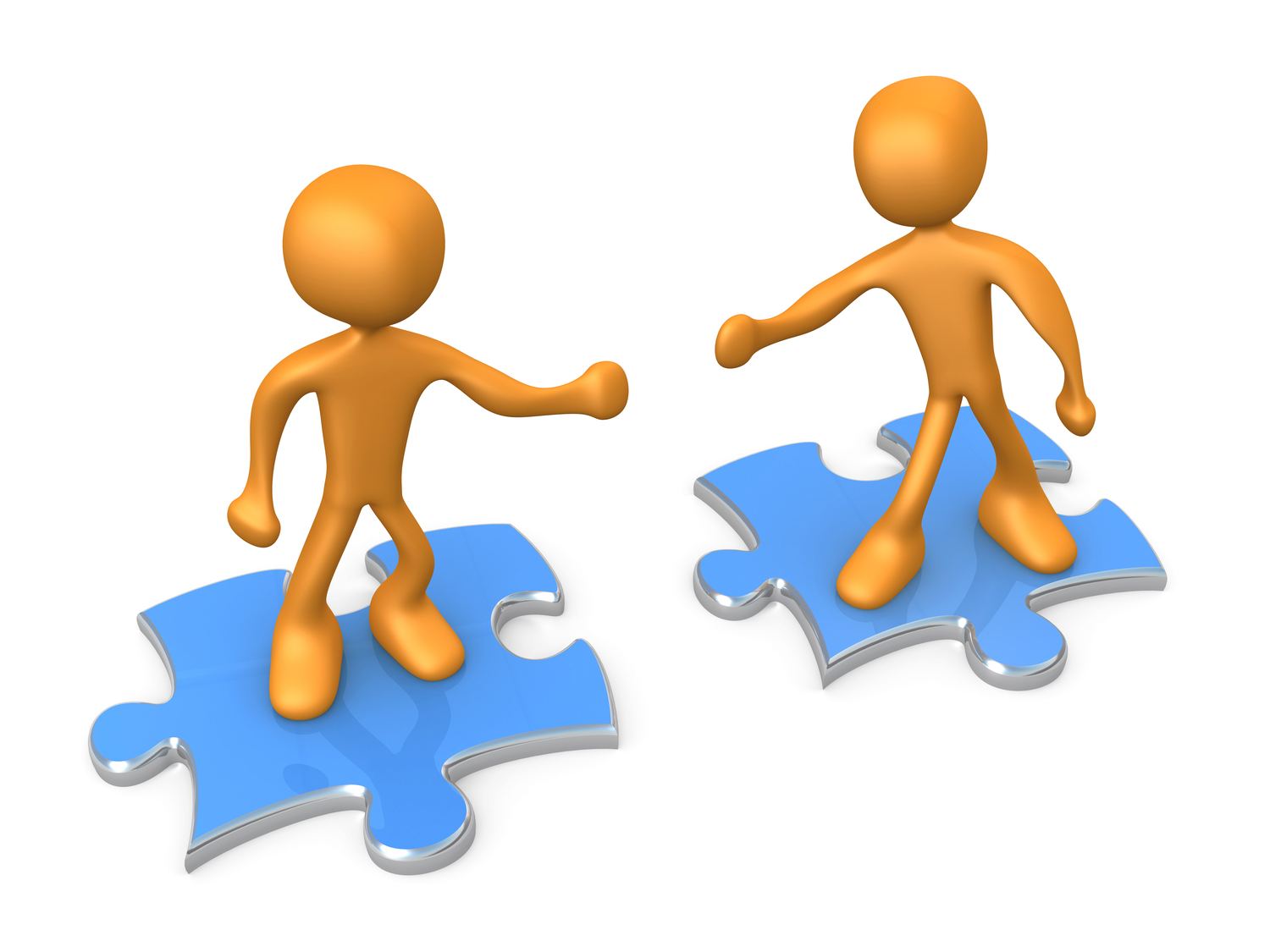 [Speaker Notes: CSU resistance to an IT/ICT model curriculum does not mean there is no need for a common foundation for IT/ICT education in California public education systems.  We need that within the CCC system and to build pathways from K-12 to CCCs also.]
Integrating the IT Model Curriculum
Select the right electives that harvest the strengths of your faculty and your existing programs
SWOT Analysis
Optimize the model curriculum for your local pathway and industry partners
Provide your students with more options for transfer
Create syllabi to match IT MC-related descriptors
Sample syllabi
Information Technology Model Curriculum
ITIS 110: Information & Communication Technology Essentials (4 units)
Core Courses
ITIS 120: Business/Computer Information Systems (3 units)
ITIS 130: Introduction to Programming Concepts and Methodologies (3 units)
COMP 112: Introduction to Programming Concepts and Methodologies (3 units)
OR
ITIS 150: Computer Network Fundamentals (3 units)
ITIS XXX: Elective (3 units)
Electives
ITIS XXX: Elective (3 units)
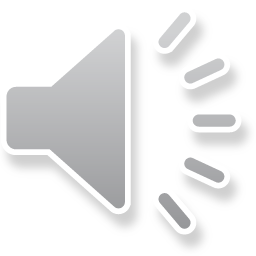 Math
MATH XXX: Mathematics
ITIS 110: Information & Communication Technology Essentials (4 units)
Prepare students for CompTIA® A+ exams
Consider articulation with local high schools
Cisco Networking Academy: IT Essentials
Core Courses
ITIS 110: Information & Communication Technology Essentials (4 units)
ITIS 120: Business/Computer Information Systems (3 units)
ITIS 130: Introduction to Programming Concepts and Methodologies (3 units)
COMP 112: Introduction to Programming Concepts and Methodologies (3 units)
OR
ITIS 150: Computer Network Fundamentals (3 units)
Electives
ITIS XXX: Elective (3 units)
ITIS XXX: Elective (3 units)
Math
MATH XXX: Mathematics
ITIS 120: Business Information Systems, Computer Information Systems (3 units)
IT/IS survey course
Digital Society, Hardware, Software, File Management, Local Area Networks, Wide Area Networks, WorldWideWeb, Email, Digital Media, Computer History, Information Security, IT Ethics, Systems Analysis & Design, Databases
Hands-on assignments using office applications
NOT an office applications course!
Similar to BUS 140
Core Courses
ITIS 110: Information & Communication Technology Essentials (4 units)
ITIS 120: Business/Computer Information Systems (3 units)
ITIS 130: Introduction to Programming Concepts and Methodologies (3 units)
COMP 112: Introduction to Programming Concepts and Methodologies (3 units)
OR
ITIS 150: Computer Network Fundamentals (3 units)
Electives
ITIS XXX: Elective (3 units)
ITIS XXX: Elective (3 units)
Math
MATH XXX: Mathematics
ITIS 130: Introduction to Programming Concepts and Methodologies (3 units)     OR     COMP 112: Introduction to Programming Concepts and Methodologies (3 units)
“Some kind of programming course”
Capture Computer Science majors
Consider local industry needs
DHS/NSA CAE2Y Course #1
Core Courses
ITIS 110: Information & Communication Technology Essentials (4 units)
ITIS 120: Business/Computer Information Systems (3 units)
ITIS 130: Introduction to Programming Concepts and Methodologies (3 units)
COMP 112: Introduction to Programming Concepts and Methodologies (3 units)
OR
ITIS 150: Computer Network Fundamentals (3 units)
Electives
ITIS XXX: Elective (3 units)
ITIS XXX: Elective (3 units)
Math
MATH XXX: Mathematics
ITIS 150: Computer Network Fundamentals (3 units)
Prepare students for CompTIA® Network+ exams
Consider integration with Cisco Networking Academy courses
DHS/NSA CAE2Y Course #2
Core Courses
ITIS 110: Information & Communication Technology Essentials (4 units)
ITIS 120: Business/Computer Information Systems (3 units)
ITIS 130: Introduction to Programming Concepts and Methodologies (3 units)
COMP 112: Introduction to Programming Concepts and Methodologies (3 units)
OR
ITIS 150: Computer Network Fundamentals (3 units)
Electives
ITIS XXX: Elective (3 units)
ITIS XXX: Elective (3 units)
Math
MATH XXX: Mathematics
IT Model Curriculum - 2 Electives
Opportunity to integrate
Your current program(s)
With your local CSU’s programs
With your local industry needs
IT Model Curriculum - Electives
ITIS 140: Introduction to Systems Analysis and Design (3 units)
ITIS 151: Routing and Switching Essentials (3 units)
ITIS 155: Systems and Network Administration (3 units)
ITIS 160: Introduction to Information Systems Security (3 units)
ITIS 164: Introduction to Cybersecurity: Ethical Hacking (3 units)
ITIS 165: Computer Forensics Fundamentals (3 units)
ITIS 180: Introduction to Database Management Systems (3 units)
BUS 115: Business Communication (3 units)
ITIS 140: Introduction to Systems Analysis and Design (3 units)
System Development Life Cycle
Information systems documentation
IT project planning
Prerequisite: Business Information Systems/Computer Information Systems (ITIS 120 or BUS 140)
Potential competition withupper division CSU courses
Core Courses
ITIS 110: Information & Communication Technology Essentials (4 units)
ITIS 120: Business/Computer Information Systems (3 units)
ITIS 130: Introduction to Programming Concepts and Methodologies (3 units)
COMP 112: Introduction to Programming Concepts and Methodologies (3 units)
OR
ITIS 150: Computer Network Fundamentals (3 units)
Electives
ITIS XXX: Elective (3 units)
ITIS XXX: Elective (3 units)
Math
MATH XXX: Mathematics
ITIS 151: Routing and Switching Essentials (3 units)
Matches Cisco Networking Academy course
Prerequisite: ITIS 150 - Computer Network Fundamentals
Core Courses
ITIS 110: Information & Communication Technology Essentials (4 units)
ITIS 120: Business/Computer Information Systems (3 units)
ITIS 130: Introduction to Programming Concepts and Methodologies (3 units)
COMP 112: Introduction to Programming Concepts and Methodologies (3 units)
OR
ITIS 150: Computer Network Fundamentals (3 units)
Electives
ITIS XXX: Elective (3 units)
ITIS XXX: Elective (3 units)
Math
MATH XXX: Mathematics
ITIS 155: Systems and Network Administration(3 units)
Build, maintain, troubleshoot and support server hardware and software technologies
Prepare students for CompTIA® Server+ exam
Consider integration withMicrosoft IT Academy courses
DHS/NSA CAE2Y Course #3
Core Courses
ITIS 110: Information & Communication Technology Essentials (4 units)
ITIS 120: Business/Computer Information Systems (3 units)
ITIS 130: Introduction to Programming Concepts and Methodologies (3 units)
COMP 112: Introduction to Programming Concepts and Methodologies (3 units)
OR
ITIS 150: Computer Network Fundamentals (3 units)
Electives
ITIS XXX: Elective (3 units)
ITIS XXX: Elective (3 units)
Math
MATH XXX: Mathematics
ITIS 160: Introduction to Information Systems Security (3 units)
Fundamental principles and topics of Information Technology Security and Risk Management
Helps to prepare students for CompTIA® Security+ exam
Prerequisite:  Computer Network Fundamentals (ITIS 150)
DHS/NSA CAE2Y Course #4
Core Courses
ITIS 110: Information & Communication Technology Essentials (4 units)
ITIS 120: Business/Computer Information Systems (3 units)
ITIS 130: Introduction to Programming Concepts and Methodologies (3 units)
COMP 112: Introduction to Programming Concepts and Methodologies (3 units)
OR
ITIS 150: Computer Network Fundamentals (3 units)
Electives
ITIS XXX: Elective (3 units)
ITIS XXX: Elective (3 units)
Math
MATH XXX: Mathematics
ITIS 164: Introduction to Cybersecurity: Ethical Hacking (3 units)
Various methodologies for attacking a network
For network security specialists
Advisories
ITIS 150 - Computer Network Fundamentals 
ITIS 160 - Introduction to IS Security
Core Courses
ITIS 110: Information & Communication Technology Essentials (4 units)
ITIS 120: Business/Computer Information Systems (3 units)
ITIS 130: Introduction to Programming Concepts and Methodologies (3 units)
COMP 112: Introduction to Programming Concepts and Methodologies (3 units)
OR
ITIS 150: Computer Network Fundamentals (3 units)
Electives
ITIS XXX: Elective (3 units)
ITIS XXX: Elective (3 units)
Math
MATH XXX: Mathematics
ITIS 165: Digital Forensics Fundamentals (3 units)
Introduction to the methods used to properly conduct a computer forensics investigation
Prerequisite: ITIS 160 - Introduction to Information Systems Security
Core Courses
ITIS 110: Information & Communication Technology Essentials (4 units)
ITIS 120: Business/Computer Information Systems (3 units)
ITIS 130: Introduction to Programming Concepts and Methodologies (3 units)
COMP 112: Introduction to Programming Concepts and Methodologies (3 units)
OR
ITIS 150: Computer Network Fundamentals (3 units)
Electives
ITIS XXX: Elective (3 units)
ITIS XXX: Elective (3 units)
Math
MATH XXX: Mathematics
ITIS 180: Introduction to Database Management Systems (3 units)
Introduction to the core concepts in data and information management
Advisory: Business Information Systems/Computer Information Systems (ITIS 120 or BUS 140)
Core Courses
ITIS 110: Information & Communication Technology Essentials (4 units)
ITIS 120: Business/Computer Information Systems (3 units)
ITIS 130: Introduction to Programming Concepts and Methodologies (3 units)
COMP 112: Introduction to Programming Concepts and Methodologies (3 units)
OR
ITIS 150: Computer Network Fundamentals (3 units)
Electives
ITIS XXX: Elective (3 units)
ITIS XXX: Elective (3 units)
Math
MATH XXX: Mathematics
BUS 115: Business Communication (3 units)
Applies principles of ethical and effective communication to the creation of letters, memos, emails, and written and oral reports for a variety of business situations
Response to employer requests that completers lack proper communication skills
Potential competition withupper division CSU courses
Core Courses
ITIS 110: Information & Communication Technology Essentials (4 units)
ITIS 120: Business/Computer Information Systems (3 units)
ITIS 130: Introduction to Programming Concepts and Methodologies (3 units)
COMP 112: Introduction to Programming Concepts and Methodologies (3 units)
OR
ITIS 150: Computer Network Fundamentals (3 units)
Electives
ITIS XXX: Elective (3 units)
ITIS XXX: Elective (3 units)
Math
MATH XXX: Mathematics
One Mathematics course
MATH 110: Introduction to Statistics (3)
MATH 130: Finite Mathematics (3)
MATH 140: Business Calculus (3)
MATH 210: Single Variable Calculus I Early Transcendentals (4)
Core Courses
ITIS 110: Information & Communication Technology Essentials (4 units)
ITIS 120: Business/Computer Information Systems (3 units)
ITIS 130: Introduction to Programming Concepts and Methodologies (3 units)
COMP 112: Introduction to Programming Concepts and Methodologies (3 units)
OR
ITIS 150: Computer Network Fundamentals (3 units)
Electives
ITIS XXX: Elective (3 units)
ITIS XXX: Elective (3 units)
Math
MATH XXX: Mathematics
IT Model Curriculum Implementation Example– Cisco Academy
ITIS 110: Information & Communication Technology Essentials (4 units)
Core Courses
ITIS 120: Business/Computer Information Systems (3 units)
ITIS 130: Introduction to Programming Concepts and Methodologies (3 units)
COMP 112: Introduction to Programming Concepts and Methodologies (3 units)
OR
ITIS 150: Computer Network Fundamentals (3 units)
ITIS 151: Routing and Switching Essentials(3 units)
Electives
ITIS 160: Introduction toInformation Systems Security (3 units)
Math
MATH XXX: Mathematics
IT Model Curriculum Implementation Example– Management Information Systems
ITIS 110: Information & Communication Technology Essentials (4 units)
Core Courses
ITIS 120: Business/Computer Information Systems (3 units)
ITIS 130: Introduction to Programming Concepts and Methodologies (3 units)
COMP 112: Introduction to Programming Concepts and Methodologies (3 units)
OR
ITIS 150: Computer Network Fundamentals (3 units)
ITIS 140: Introduction toSystems Analysis and Design (3 units)
Electives
ITIS 180: Introduction toDatabase Management Systems (3 units)
BUS 115: Business Communication(3 units)
OR
Math
MATH XXX: Mathematics
IT Model Curriculum Implementation Example– Big Data
ITIS 110: Information & Communication Technology Essentials (4 units)
Core Courses
ITIS 120: Business/Computer Information Systems (3 units)
ITIS 130: Introduction to Programming Concepts and Methodologies (3 units)
COMP 112: Introduction to Programming Concepts and Methodologies (3 units)
OR
ITIS 150: Computer Network Fundamentals (3 units)
Electives
ITIS 180: Introduction toDatabase Management Systems (3 units)
ITIS 140: Introduction toSystems Analysis and Design (3 units)
ITIS 155: Systems and Network Administration (3 units)
OR
Math
MATH XXX: Mathematics
IT Model Curriculum Implementation Example– CompTIA® Certification Preparation/Server Admin.
ITIS 110: Information & Communication Technology Essentials (4 units)
Core Courses
ITIS 120: Business/Computer Information Systems (3 units)
ITIS 130: Introduction to Programming Concepts and Methodologies (3 units)
COMP 112: Introduction to Programming Concepts and Methodologies (3 units)
OR
ITIS 150: Computer Network Fundamentals (3 units)
Electives
ITIS 155: Systems and Network Administration (3 units)
ITIS 160: Introduction toInformation Systems Security (3 units)
Math
MATH XXX: Mathematics
IT Model Curriculum Implementation Example– DHS/NSA National Center of Academic Excellence      (CAE2Y)
ITIS 110: Information & Communication Technology Essentials (4 units)
Core Courses
ITIS 120: Business/Computer Information Systems (3 units)
ITIS 130: Introduction to Programming Concepts and Methodologies (3 units)
COMP 112: Introduction to Programming Concepts and Methodologies (3 units)
OR
ITIS 150: Computer Network Fundamentals (3 units)
Electives
ITIS 155: Systems and Network Administration (3 units)
ITIS 160: Introduction toInformation Systems Security (3 units)
Math
MATH XXX: Mathematics
IT Model Curriculum Implementation Example– Security
ITIS 110: Information & Communication Technology Essentials (4 units)
Core Courses
ITIS 120: Business/Computer Information Systems (3 units)
ITIS 130: Introduction to Programming Concepts and Methodologies (3 units)
COMP 112: Introduction to Programming Concepts and Methodologies (3 units)
OR
ITIS 150: Computer Network Fundamentals (3 units)
Electives
ITIS 160: Introduction toInformation Systems Security (3 units)
ITIS 164: Introduction toInformation Assurance (3 units)
ITIS 165: Computer Forensics Fundamentals (3 units)
OR
Math
MATH XXX: Mathematics
IT MC Implementation Experiences
Has your college implemented the IT MC?
How did you solve any problems along the way?
Industry Advisory Committee feedback
Curriculum Committee feedback
IT MC Implementation Toolkit
Potential IT MC Update:Revise future goal from eventual ADT to A.S. degree?
Wait for CSUs to implement IT degrees or meet them halfway?
Potential IT MC Update:Revise electives?
Add electives?
Cisco Networking Academy
Project Management
IoT
Remove any of the current electives?
Potential IT MC update:Revise future goal from eventual ADT to A.S. degree?
ACM Information Technology Competency Model of Core Learning Outcomes and Assessment for Associate-Degree Curriculum (2014)
U.S. DOL Information Technology Competency Model
ACM IT2008 Model Curriculum
Update expected to be released in 2017
Wait for CSUs to implement IT degrees or meet them halfway?
Potential IT MC Update:Add a Mathematics requirement/elective?
MATH 150: College Algebra for Liberal Arts (3 units)
MATH 151: College Algebra for STEM (4 units)
MATH 155: Precalculus (4 units)
Core Courses
ITIS 110: Information & Communication Technology Essentials (4 units)
ITIS 120: Business/Computer Information Systems (3 units)
ITIS 130: Introduction to Programming Concepts and Methodologies (3 units)
COMP 112: Introduction to Programming Concepts and Methodologies (3 units)
OR
ITIS 150: Computer Network Fundamentals (3 units)
Electives
ITIS XXX: Elective (3 units)
ITIS XXX: Elective (3 units)
Math
MATH XXX: Mathematics
Potential IT MC Update:Add a Programming requirement/elective?
COMP 122: Programming Concepts and Methodology I (3 units)
COMP 132: Programming Concepts and Methodology II (3 units)
Design another ITIS Programmingcourse?
Core Courses
ITIS 110: Information & Communication Technology Essentials (4 units)
ITIS 120: Business/Computer Information Systems (3 units)
ITIS 130: Introduction to Programming Concepts and Methodologies (3 units)
COMP 112: Introduction to Programming Concepts and Methodologies (3 units)
OR
ITIS 150: Computer Network Fundamentals (3 units)
Electives
ITIS XXX: Elective (3 units)
ITIS XXX: Elective (3 units)
Math
MATH XXX: Mathematics
Summary
Revisited reasons for the CCC IT Model Curriculum (IT MC)
Reviewed current IT MC structure
Shared experiences with IT MC implementation
Considered potential IT MC updates
Revise future goal from eventual ADT to A.S. degree?
Electives
Math requirements
Programming requirements
Thank You!
Markus Geissler, markus.geissler@crc.losrios.edu
Tapie Rohm, trohm@csusb.edu